Электронные таблицы (ЭТ)
Google sheets, Libre Office, Excel и другие
1. Как  получить зачёт за блок3? За семестр?
Следует получить зачёт за все обязательные задания блока, что отмечается  в ведомости на Google
Следует получить зачёт за каждый из блоков:
Введение
Основы bash
Электронные таблицы
Python
Миниобзор генома и протеома бактерии
2
2. Состояние дел на 17 октября
Смотрим ЭТ ведомость – блок 1 и блок 2.
Разбираем формулы (Ванины только мельком)
3
2. Как  представлять результаты по  блоку 3 электронные таблицы (ЭТ)?
Следует создать документ Google Sheet, 
назвать его вашим пользовательским именем на kodomo 
открыть на чтение всем преподавателям 
На своей wiki странице написать заголовок Блок 3 и ссылку на этот документ
После выполнения задания следует записаться в очередь на проверку и на своей wiki указать какие листы вашего Google Sheet документа следует проверять, указав имена этих листов.
4
3. Электронные таблицы (ЭТ) – скучнейшее занятие!
То ли дело программировние на Python, R или лучше C++
Но у ЭТ  есть свои преимущества!!! 
Легко импортировать данные 
чтобы их изучать глазками и думать: Чтобы такое интересное из этих данных можно извлечь?
Не ждать, пока старший товарищ скажет: сделай то-то и то-то. Тогда лучше  программу на python напишу
 Легко преобразовывать в удобные форматы, выбирать то что интересно, строить сводные таблицы и визуализировать результаты принятыми в науке, и не только,  способами
5
Плоская таблица
Таблица. Результаты контрольной дойки*)
Прямоугольник со строками и столбцами
Строки и столбцы имеют понятные идентификаторы
В ячейках на пересечениях сток и столбцов стоят данные, понятные из названия таблицы
Больше НИЧЕГО
*)МДЖ – массовая доля жира   МДБ – массовая доля белка
6
Выполняем задание 1.toy educational task
Вместе преподаватели и студенты
7
ПРИМЕРЫ таблиц
Обращаем внимание на удобство таблицы для понимания данных и  простых манипуляций с ними
8
ФОРМАТплоская
9
3. Таблица, удобная для анализа данных
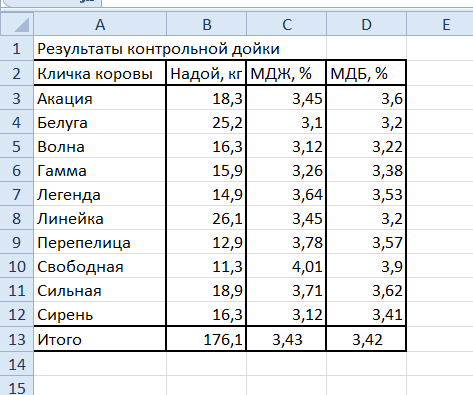 Всё понятно! МДЖ - массовая доля жираМДБ  - массовая доля белка
У Сирени МДБ > МДЖ.А у Легенды – наоборот! 1) Есть ли ещё такие бурёнки? 
2) Сколько МДБ > МДЖ и
МДБ <= МДЖ
МДБ>
МДЖ
= СЧЁТЕСЛИ(E3:E12,”да”)
E3:    =ЕСЛИ(D3>C3,”да”,””) и распространить вниз
10
2. Таблица Менделеева
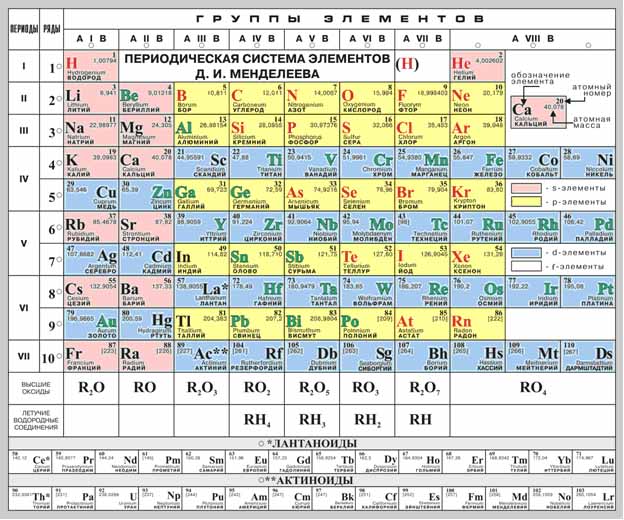 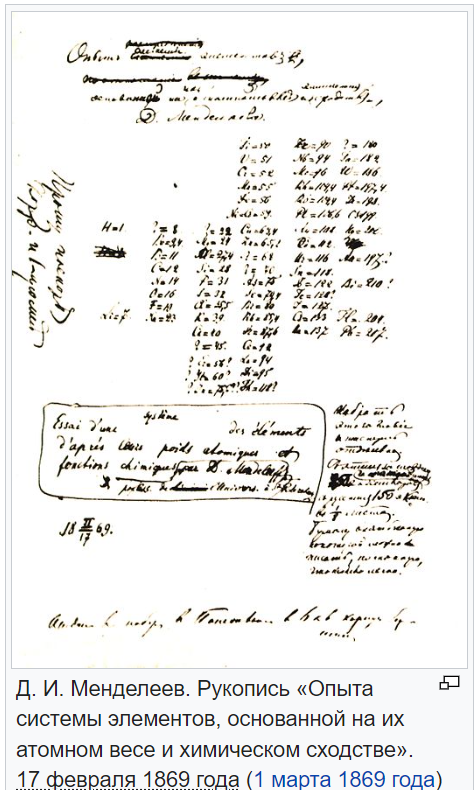 ФОРМАТне плоская
Cow milk yield
Таблица Менделеева по изданию 1962 года.
Эта форма таблицы отменена ИЮПАК в 1989 году. Из современной иностранной литературы такая форма исключена полностью (Почему?)

Плоская таблица Менделеева:https://en.wikipedia.org/wiki/List_of_elements_by_atomic_properties
11
ФОРМАТплоская
1. Файл - y22_results_term1
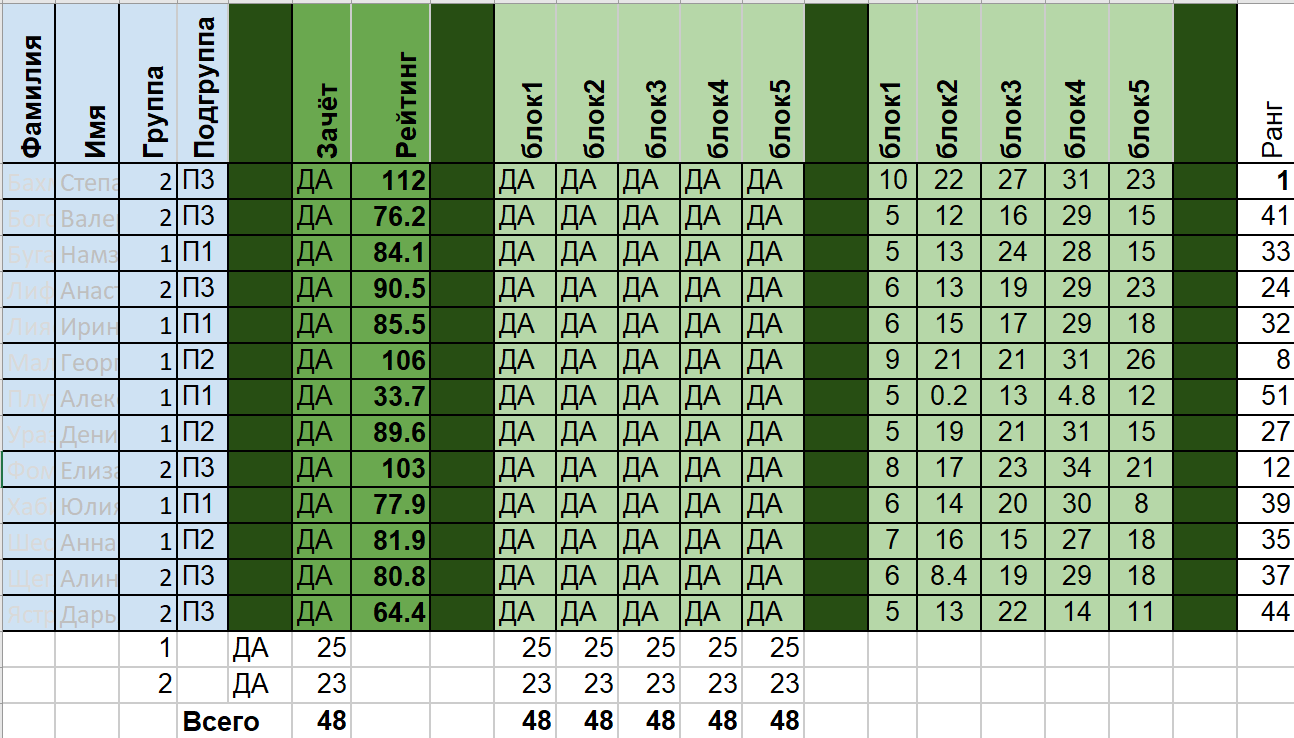 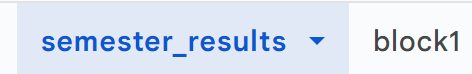 Это  фрагмент таблицы (sheet)
12
Таблица, удобная для анализа данных
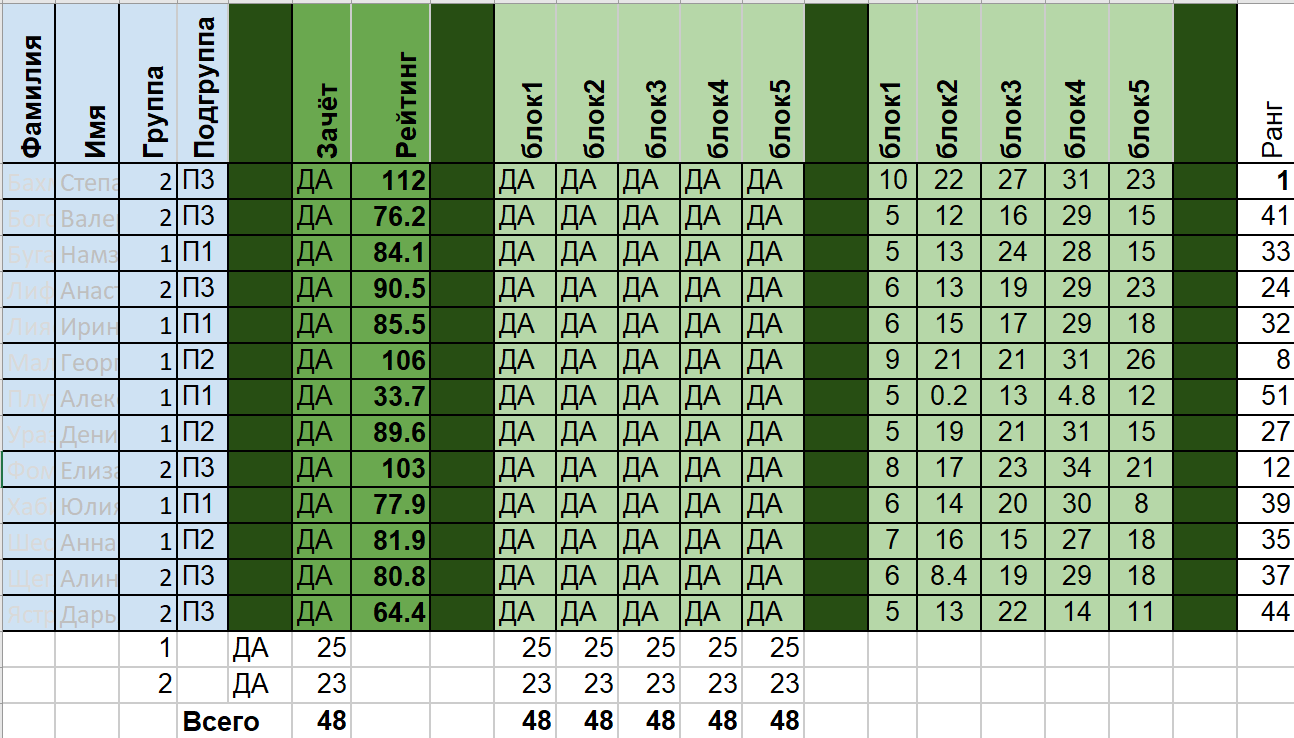 Google sheet – файл с большим числом страниц
Одна страница – одна таблица 
Таблица состоит из строк и столбцов 
Первая строка – с названиями колонок
Понятно, какому «объекту» соответствует строка 
Понятно, что в объекте характеризует значение в каждой колонке
Из рассмотрения таблицы возникают вопросы. Например, сколько зачётов)))
На эти вопросы легко получить ответы с помощью методов электронной таблицы
13
Задание 2.импорт в свой Google Sheets информации о генах белков (CDS) в геноме выбранной бактерии
Демонстрация и выполнение студентами
Типы данных в ячейке
Формат ячейки: текст или число?
100,1     100.1    ‘100.1
20.09.2023
1 000 000
  Зависит от программы и её региональных настроек, как и язык общения: имена команд и разделители параметров в команде (запятая или точка с запятой)
15
Итог: чем полезны таблицы.
Тем, что дают возможность увидеть все или часть данных
Придумать и сразу проверить гипотезы о данных 
При необходимости представить данные или результаты их обработки в диаграммах, графиках и др. наглядных форматах.

Подчеркну, без того, чтобы  посмотреть своими глазами на данные -  не придумать оригинальные гипотезы. Придётся повторять то, что все уже делали тысячу раз! (что тоже иногда не вредно)
16
конец
А кто слушал - молодец
Тип данных в ячейке
Модификация адресов при распространении формул направо CTRL+R и вниз CTRL+D
Текст
Число 
Формула
Дата
Общий формат. Программа сама решает что в ячейке. Бывают конфузы((
Sum($A2:B7)
Sum(A2:B7)
Sum(A2:B7)
Sum(A2:B7)
18